High Altitude Ballooning As An EagleSat Testing Opportunity
Presented by
Zach Henney
Overview
Background
HASP Proposal Process
Current Design
Integration and Testing
Current Status
Future Work
Background
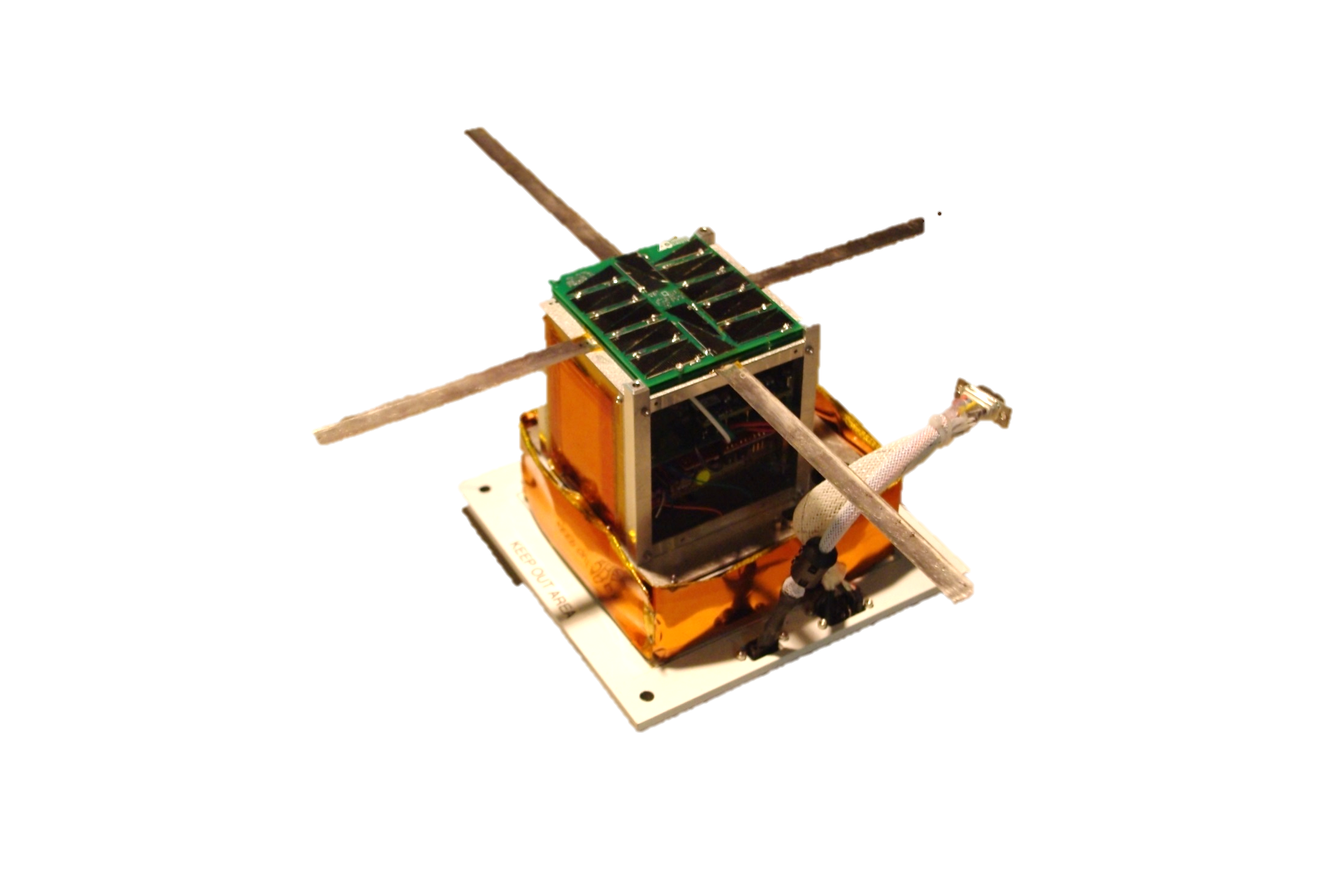 In preparation for EagleSat’s 2015 delivery, high altitude testing will be conducted onthe 2014 HASP balloon flight
Builds upon testing of earlyEagleSat systems on the 2013 HASP flight
Background
Nest Integration Module
Interfaces between HASPsystems and EagleSat
Controls power delivery toEagleSat, brings data down from EagleSat  to HASP
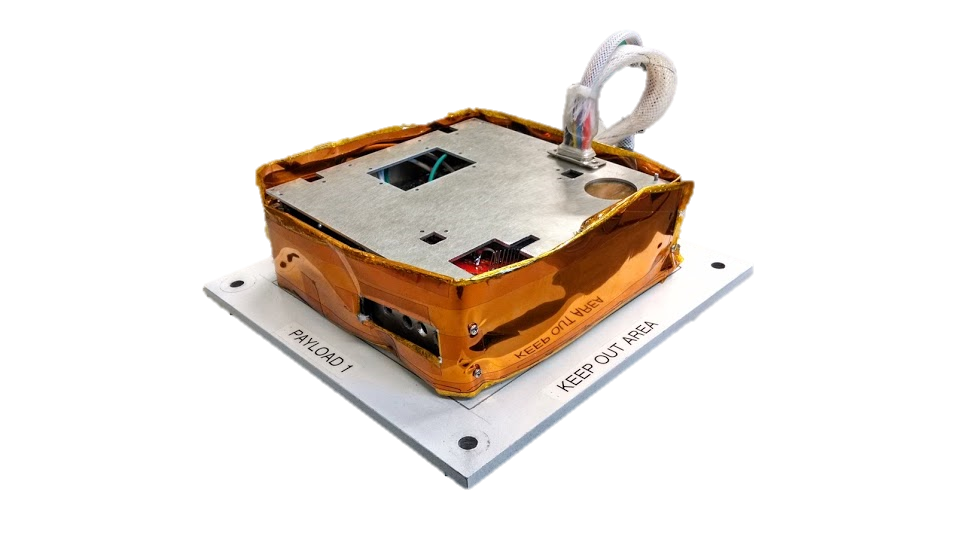 Background
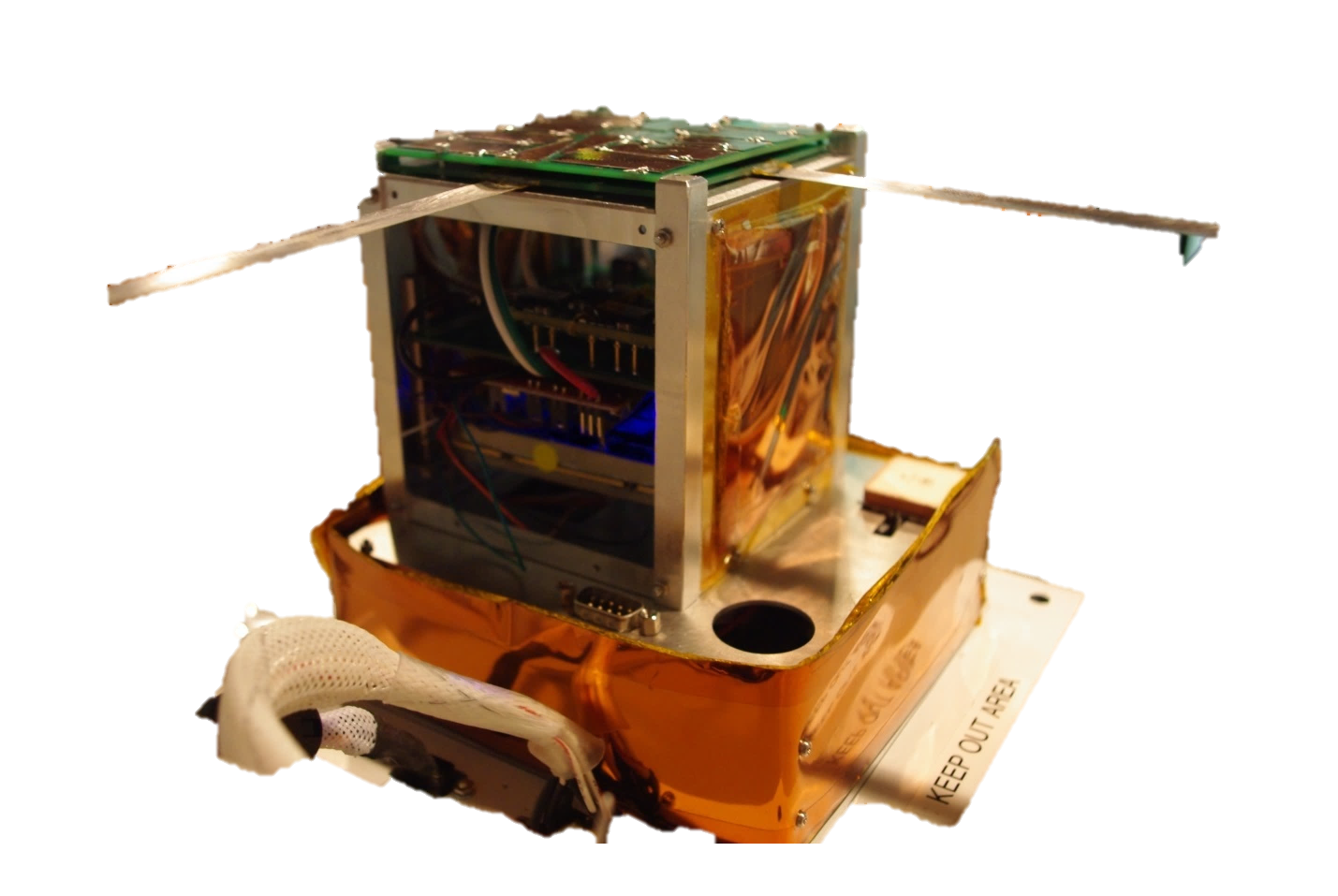 EagleSat Test Model
Includes key systems:
Power, Communications, OBC, Memory Tests, Pumpkin Structure
Will rely on solar panelsinstead of HASP forpower (when possible)
HASP Proposal Process
Detailed the goals of the EagleSat program and the need for a space-like testing environment
Testing on a long duration, near-space flight would offer a systems test that could not be easily recreated in a laboratory environment
Would utilize NASA resources to test the payload prior to delivery to NASA in 2015
Would utilize and build off hardware used on 2013 HASP flight
Current Design
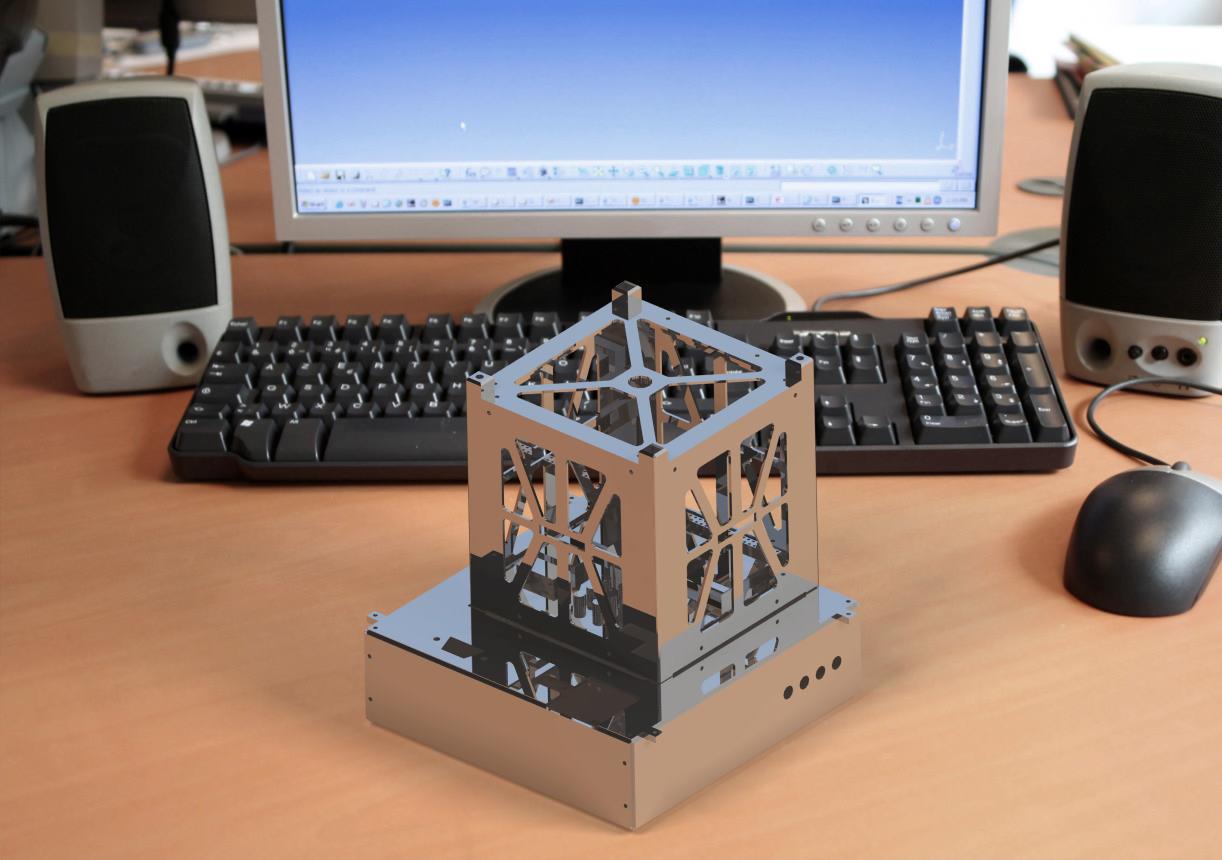 Integration and Testing
Testing begins after Nest and EagleSat have been integrated
Will conduct a series of hot and cold cycles while communicating over serial
Temperatures range from -60 to 60°C
Tests will range from 12 to 24 hours
Further testing in vacuum chamber
Will hold payload at 460 kPa (flight pressure)
Tests will range from 12 to 24 hours
Current Status
Solar panels under assembly
Electrical, OBC, and Communications systems undergoing testing
Nest structure being adapted to fit Pumpkin structure
Nest electronics undergoing tests to confirm compatibility with both HASP and EagleSat
Future Work
Complete assembly of both Nest and EagleSat
Begin on-campus integration and testing
Take payload to Palestine, TX for HASP Integration
Flight scheduled for end of August / Start of September
Thank you for listening.
Zach Henney
henneyz@my.erau.edu